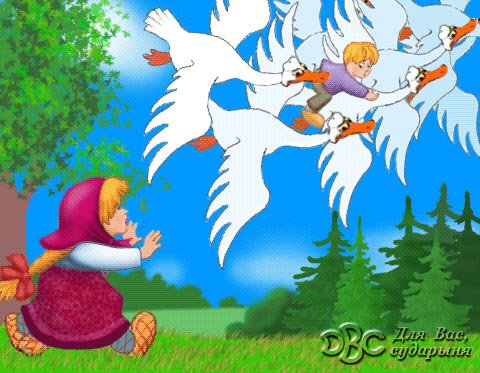 Подготовила воспитатель ГБОУ школа №657Арсеньева С.А.
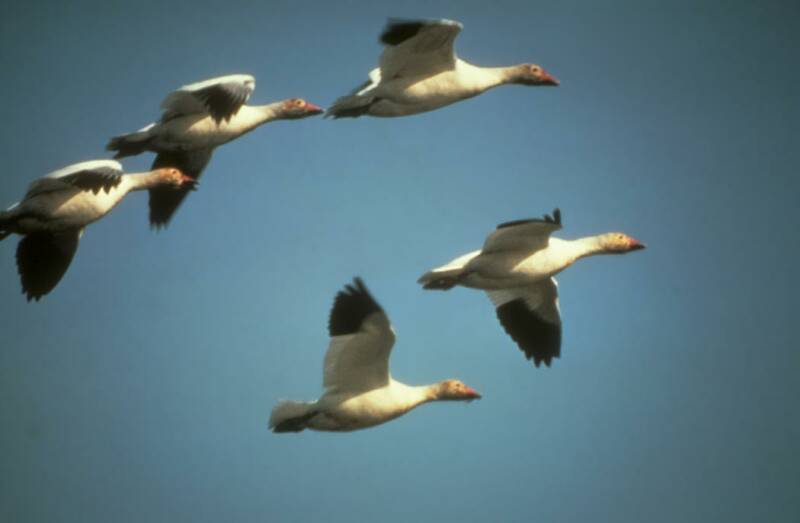 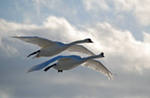 5+2=7
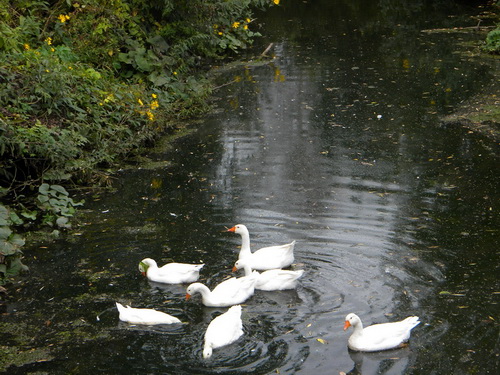 7-3=4
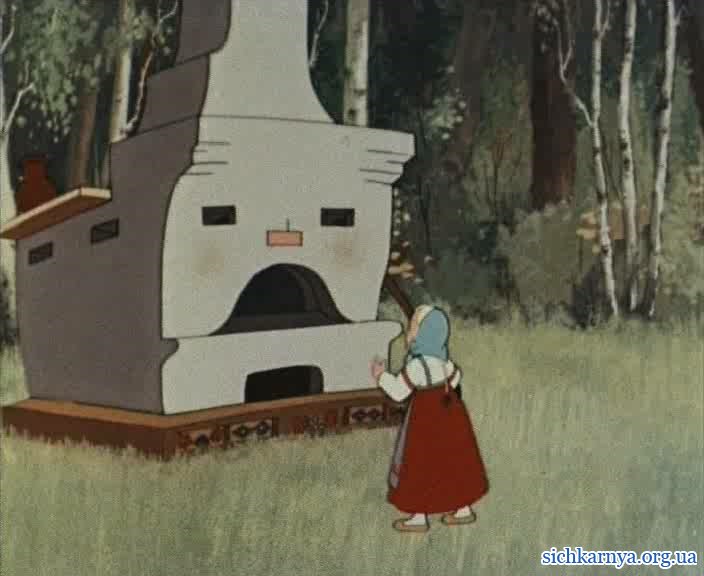 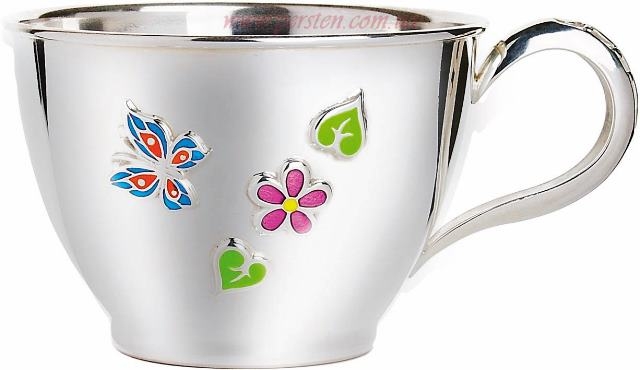 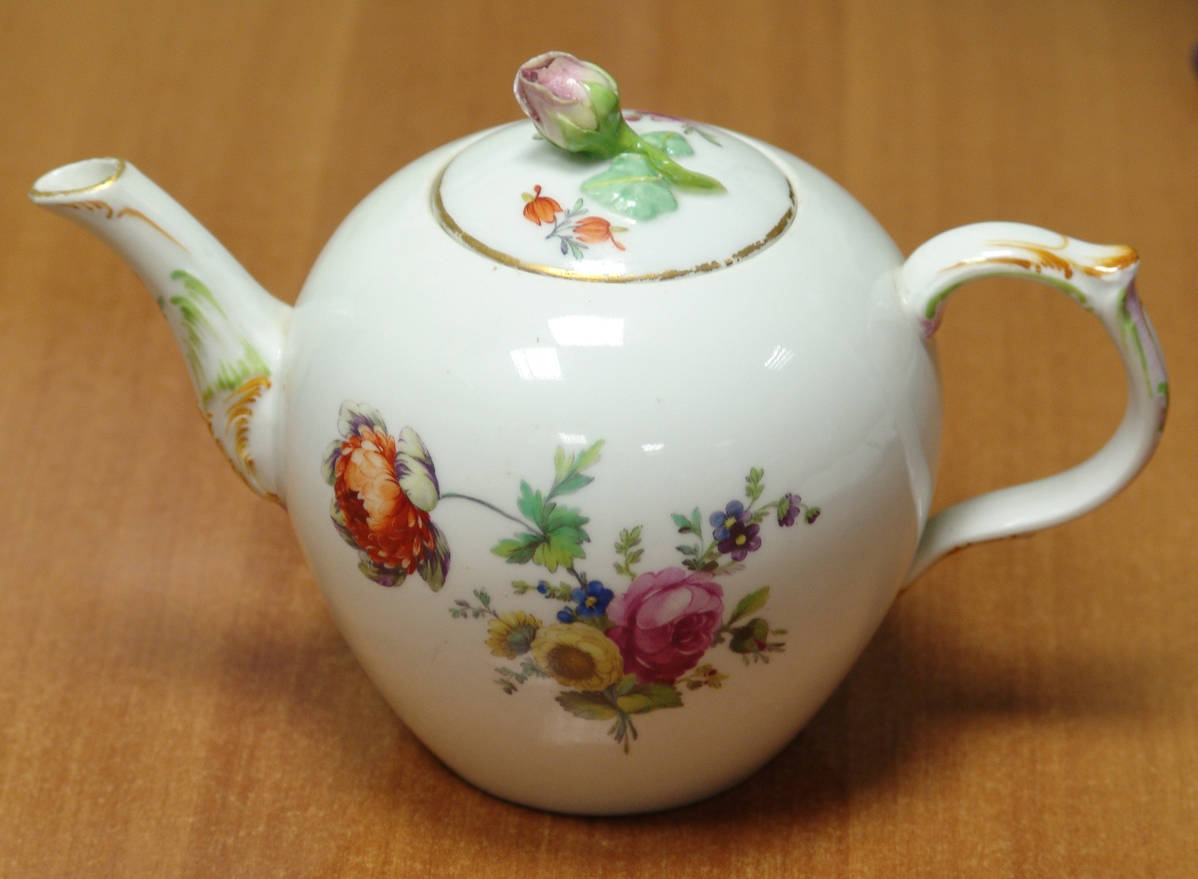 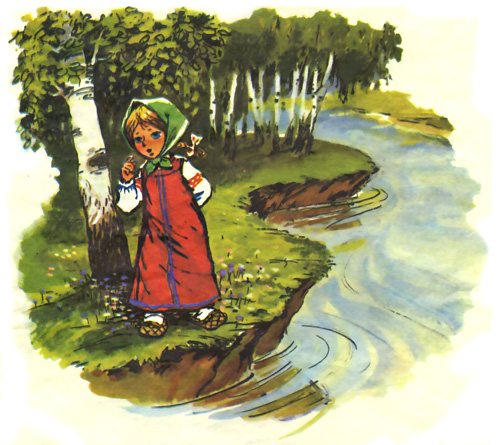 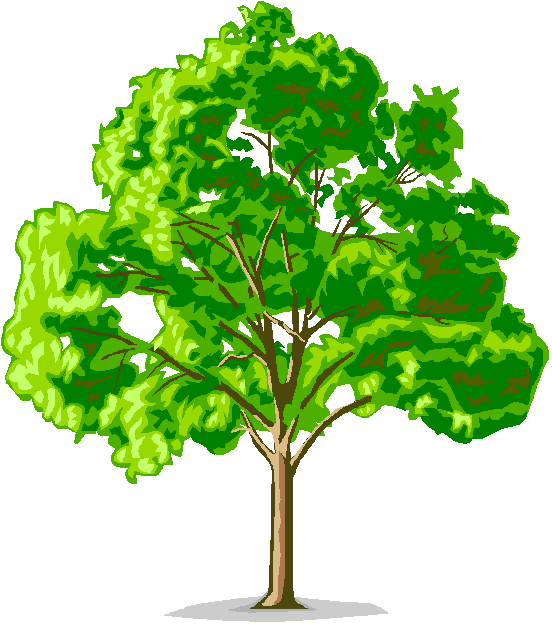 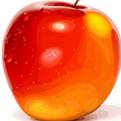 10
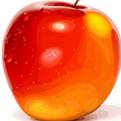 3
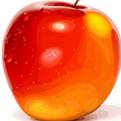 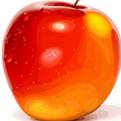 2
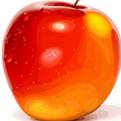 6
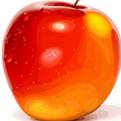 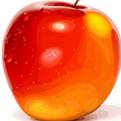 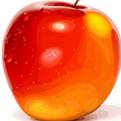 1
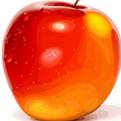 8
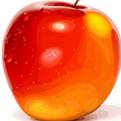 5
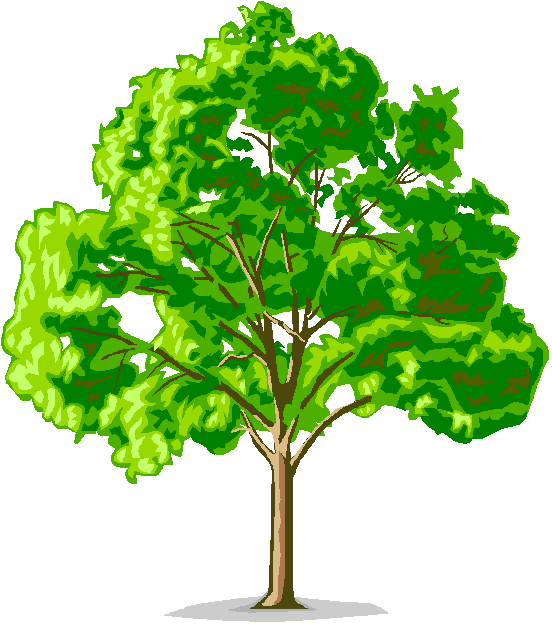 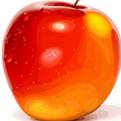 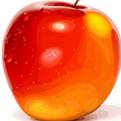 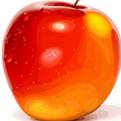 3
5
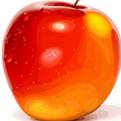 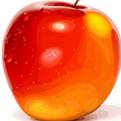 7
9
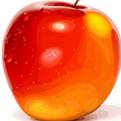 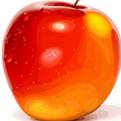 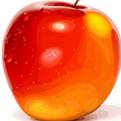 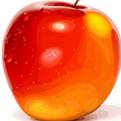 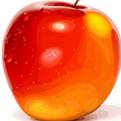 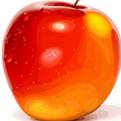 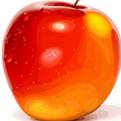 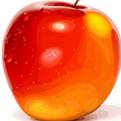 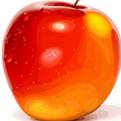 10
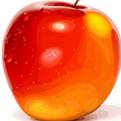 6
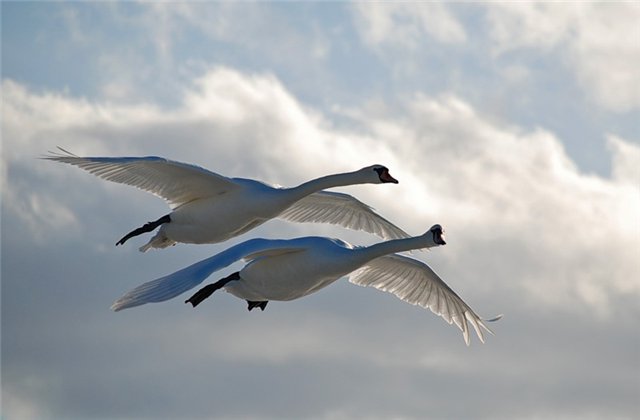 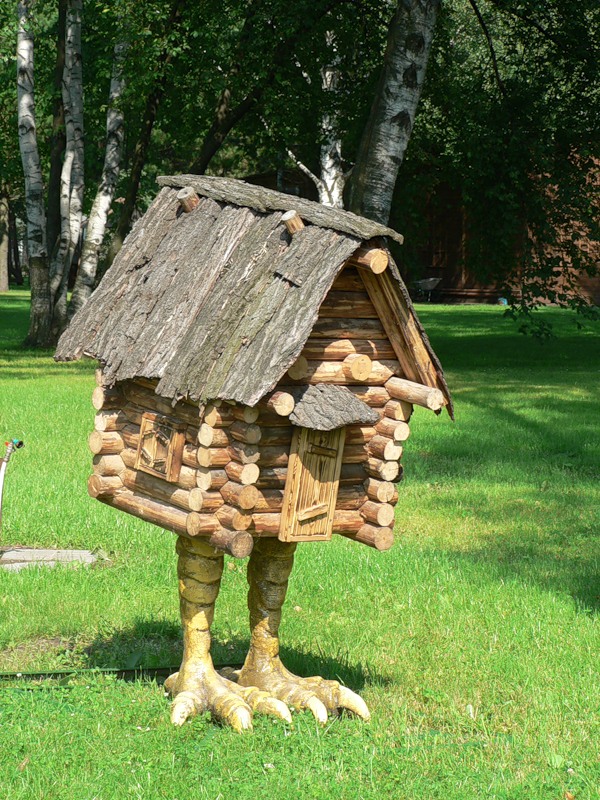 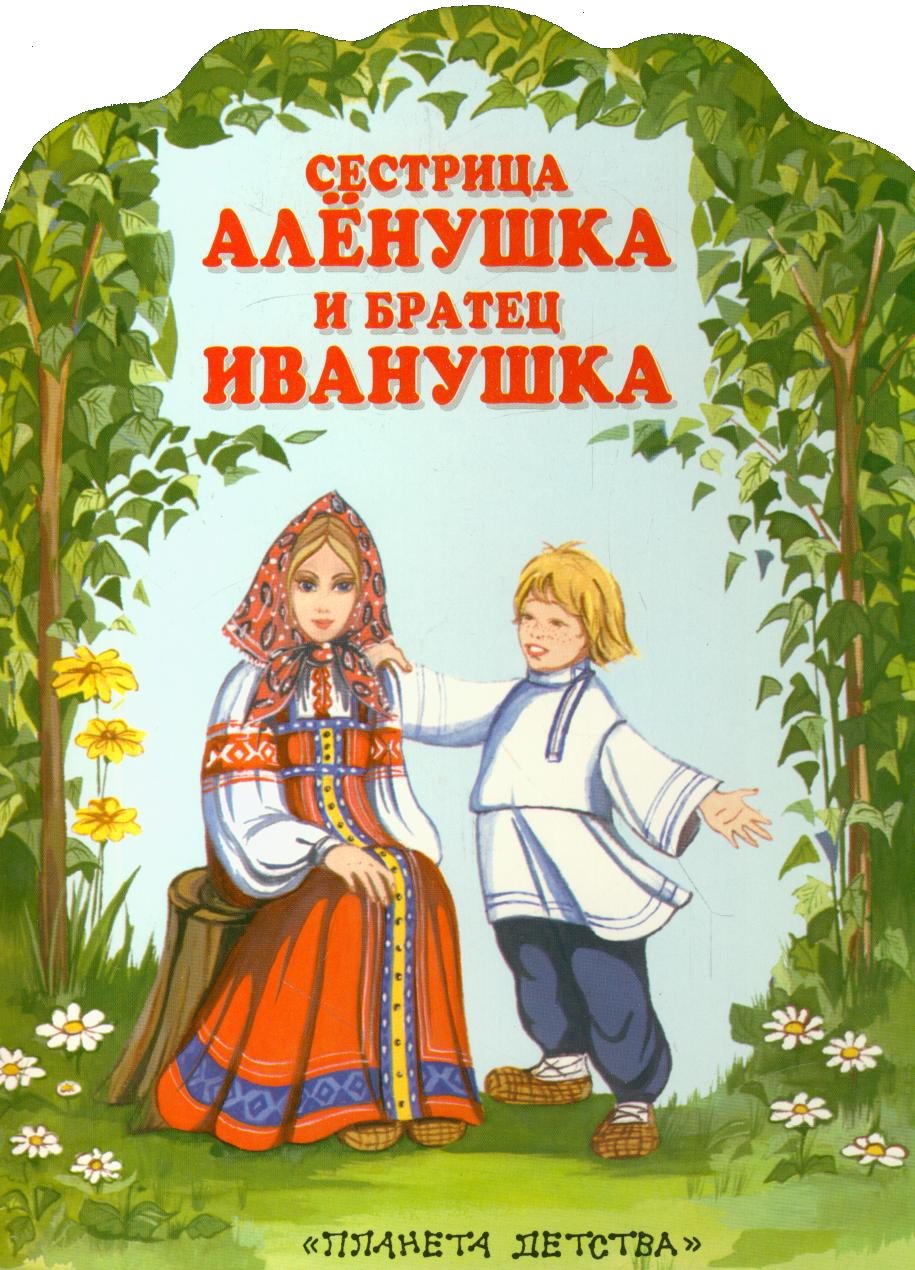 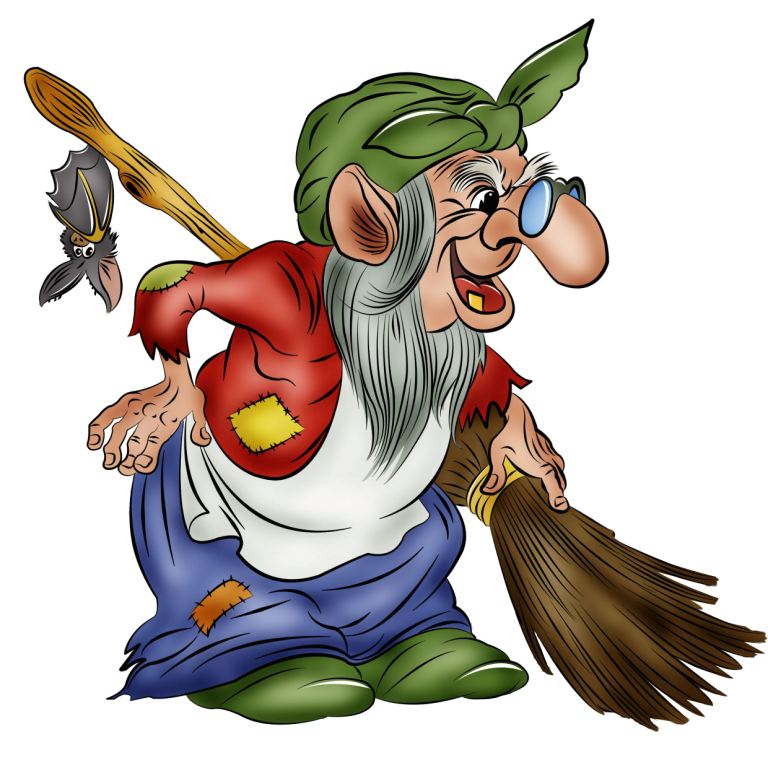 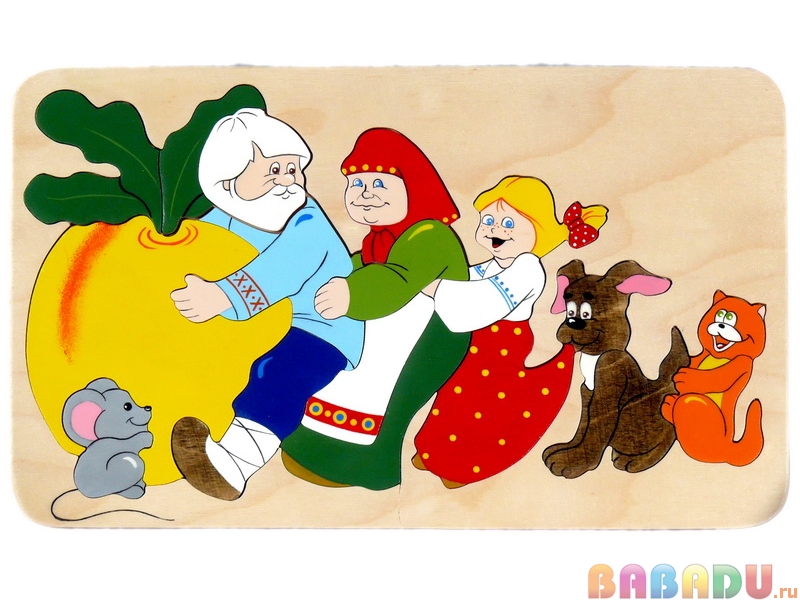 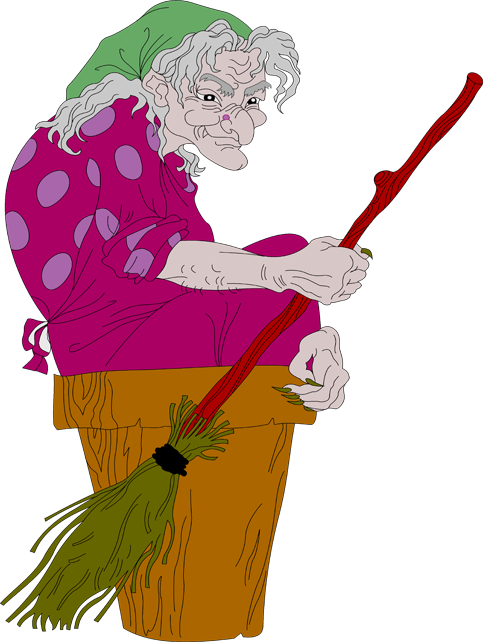 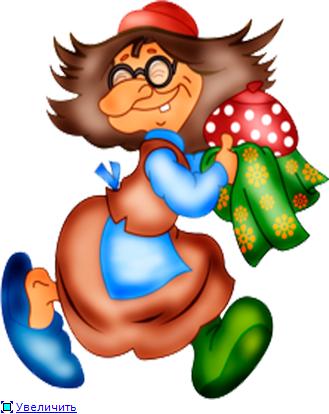 .
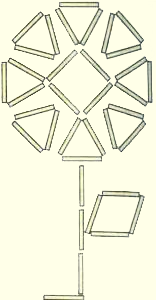